Unit  7   Seasons  习题
第6课时
WWW.PPT818.COM
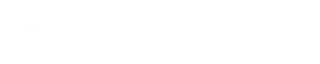 Ⅰ. 根据句意、首字母及汉语提示完成单词。
1. It's e_______(激动人心的) for children to have a spring outing. 
2. —How d________(深的) is this river?
—About five metres. You can't swim in the river. It's dangerous. 
3. The elephant is the largest animal on l________(陆地). 
4. Liu Ming's bedroom is untidy. The clothes are e_________(到处). 
5. The temperature is below zero and the lakes and rivers are f________(结冰的).
xciting
eep
and
verywhere
rozen
Ⅱ. 单项选择。
6. Students often ________ mobile phones ________ play games instead of calling up their parents now. 
    A. used; to      B. used; for       C. use; to       D. use; for
7. (中考•福建)Don't ________ the waste paper. We can collect and recycle it. 
—You're right. Everyone should be a greener person. 
    A. blow away           B. put away          C. throw away
C
C
8. ________ is necessary to take exercise every day. 
    A. That           B. It            C. This           D. One
9. Look！Some kids ________ stones ________ the window. 
A. throw；at                     B. threw；to
C. are throwing；in          D. are throwing；at
B
D
10. I looked for my mobile phone ________,  but I couldn't find it ________. 
A. anywhere；everywhere    B. somewhere；everywhere
C. everywhere; anywhere      D. everywhere; somewhere
C
Ⅲ. 用所给词的适当形式填空。
11. It's the most ________(excite) match of the world table tennis. 
12. Don't take the dictionary away. I ________(use) it. 
13. Most of the earth is ________(cover)by snow. 
14. The boy used to ________(throw) rubbish everywhere，but now he doesn't. 
15. The girl ________(scream) when she suddenly saw a snake in front of her.
exciting
am using
covered
throw
screamed
Ⅳ. 根据汉语意思完成句子。
16. 哈尔滨的冬天通常被大雪覆盖。
Everything is usually ________ ________ heavy snow in winter in Harbin. 
17. 孩子们用苹果做水果沙拉。
      The children ________ apples to make ________ salads.
covered          by
use                                    fruit
18. 我喜欢今年的艺术节。
I like the ________ ________ of this year. 
19. 南通春天的温度通常在零度以上。
The temperature usually stays ________ ________ in spring in Nantong. 
20. 早晨会是晴朗的，但下午将转多云。
It will be sunny in the morning，but it will ______ ______  in the afternoon.
Art        Festival
above       zero
turn     cloudy